to Pinetree Secondary!
Getting Ready for Grade 9



                   
       “Accepting Challenges Together”
ADMINISTRATION AT PINETREE 
PRINCIPAL: 
MS. JANINE CLOSE

VICE PRINCIPALS: 
MR. MICHELLE CIOLFITTO       A-J	    
MS. MARINA MEHAI         K-P
MR. MARK RAO                        Q-Z

 COUNSELLORS AT PINETREE			
MS. STARR		         A-I		
MR. NELSON	         	         J-0		
MS. DHILLON                              P-Z 			
MR. SHARMA	  International Students
						
YOUTH WORKERS
Ms. Khaira
Mr. Conedera  (Immigrant Youth Worker)
Ms. Xia and Ms. Jeoung ( International Youth Workers)
People to Know!
[Speaker Notes: Include new counsellor]
Success=Getting Involved(Leadership and Volunteering, Fine & Performing Arts)
Clubs
Dance club 
Crochet club 
Debate club 
Board games club 
Badminton club 
Adopt a trail club 
Film club 
Investment club 
Magic trick club 
Model United Nations 
Philosophy club 
School of Rock 
STEM club 
Business Club 
Video Game Design club 
……and many more!
Sports/Athletics
Cross Country
Soccer (Girls/Boys)
Volleyball (Girls/Boys)
Basketball (Girls Jr,  Boys 9/Jr./Sr.)
Ski and Snowboard
Swimming
Badminton
Tennis 
Ultimate Frisbee
Track & Field
Golf
Mountain biking
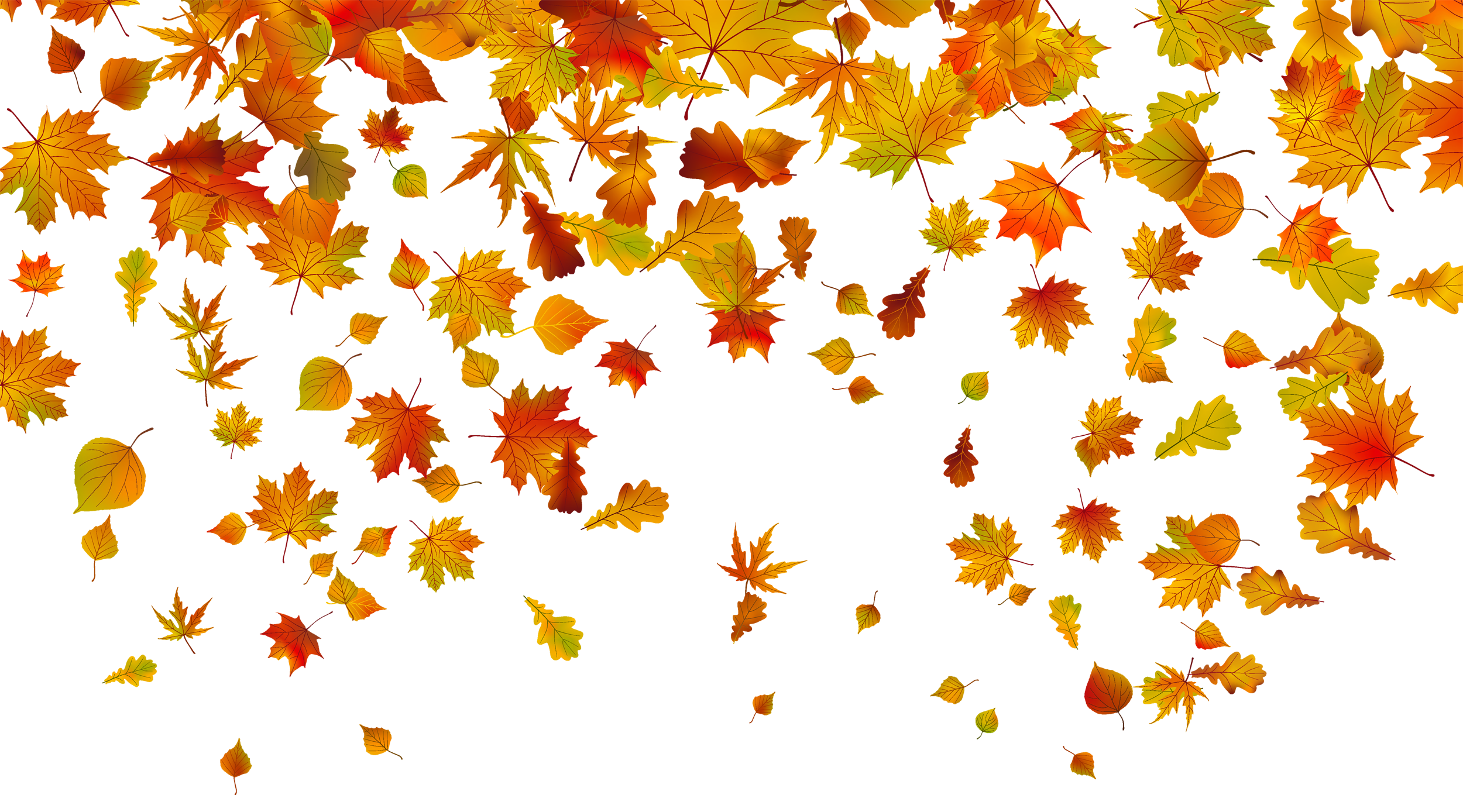 FALL

Swimming – boys/girls, all ages, dependent on numbers
Volleyball-9/10/Sr. girls 
Soccer-Boys
Cross country - boys/girls, all grades
Cheer & Dance Team – open to all grades 
Wrestling- open to all grades

 Highlights 
Senior Boys' Volleyball – came 5th at Provincial Championships 
Swim Team- four students made Provincials
Cross Country- 3 team members made Provincials in Victoria
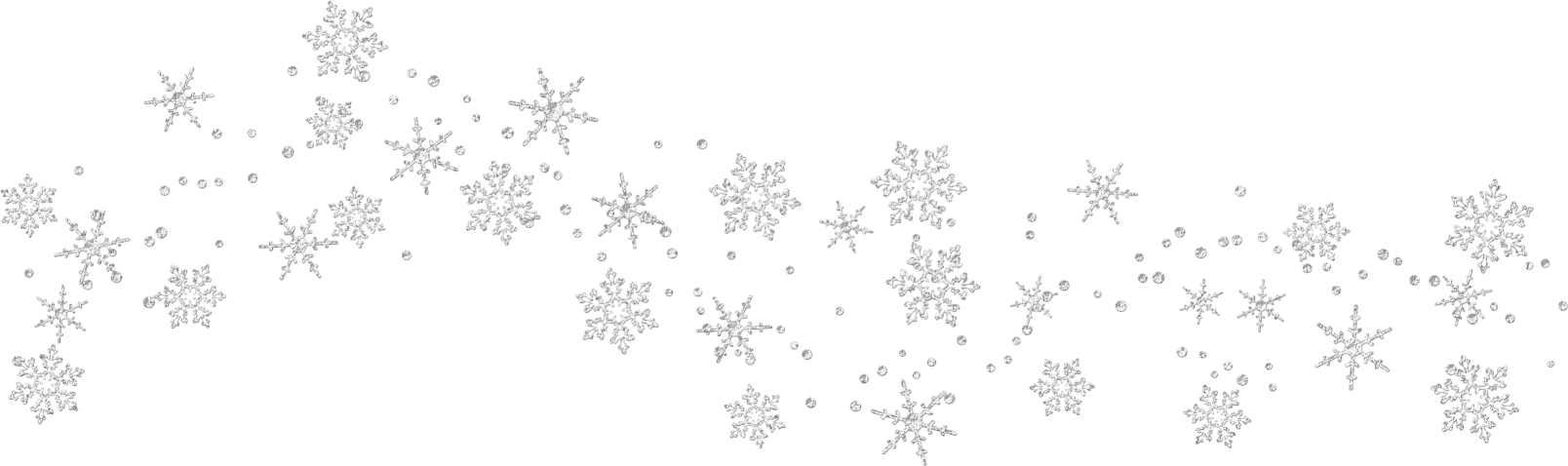 WINTER

Basketball - 9/10/Sr—boys
Jr/Sr. Girls Basketball
Ski and Snowboard team – boys/girls, all grades
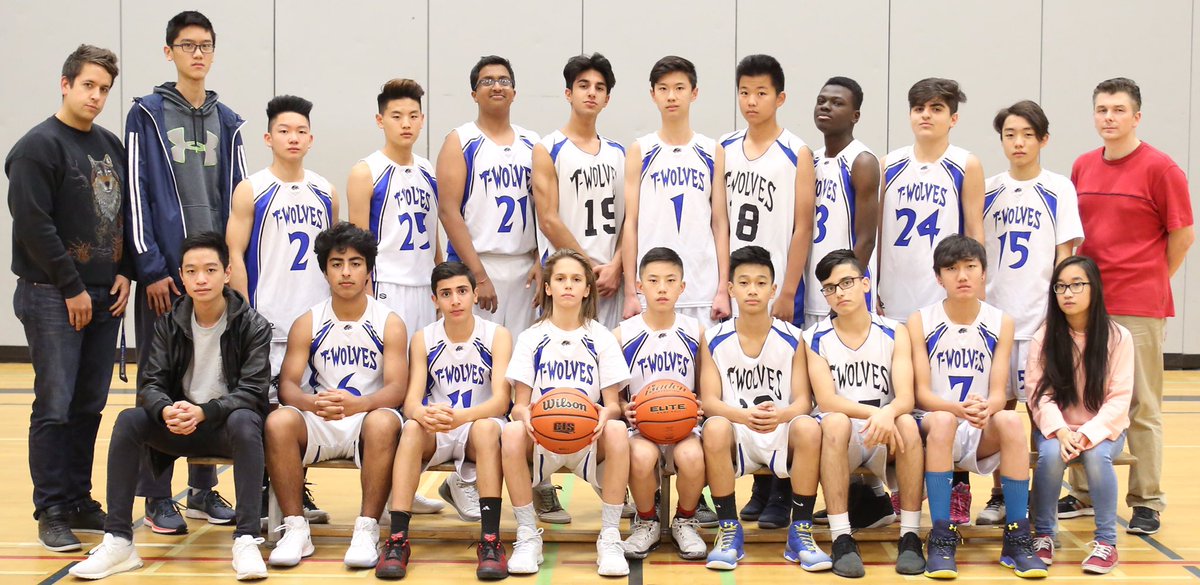 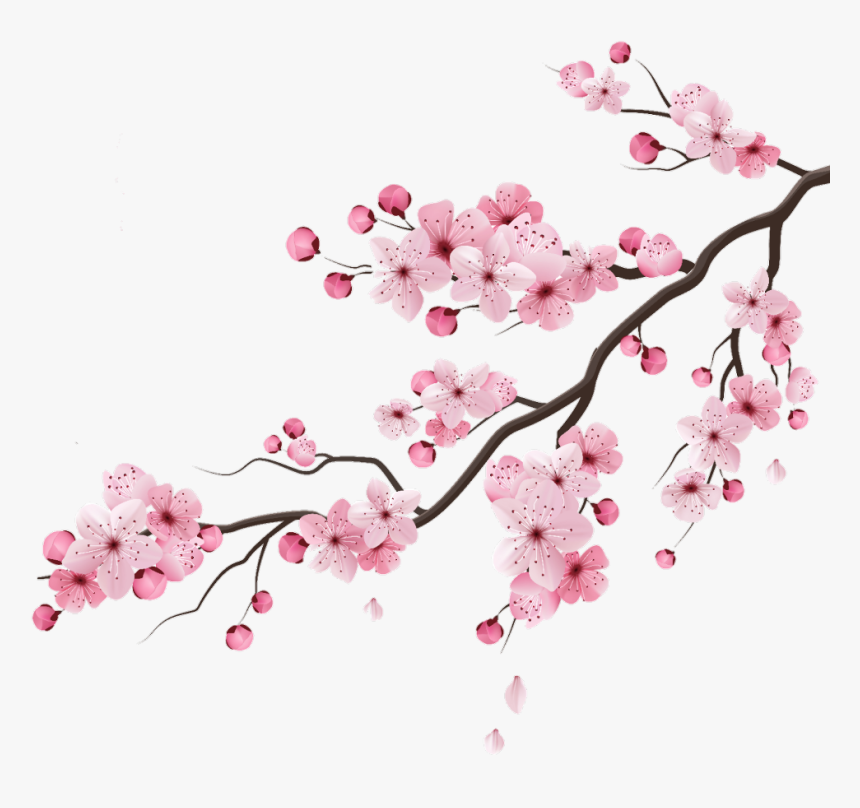 SPRING

Tennis – boys/girls, all ages
Badminton – boys/girls, all ages
Track and Field – boys/girls, all ages
Basketball – Spring league, all ages 
Soccer – girls all grades 
Mountain Biking - – boys/girls, all ages
Golf- boys/girls, all ages
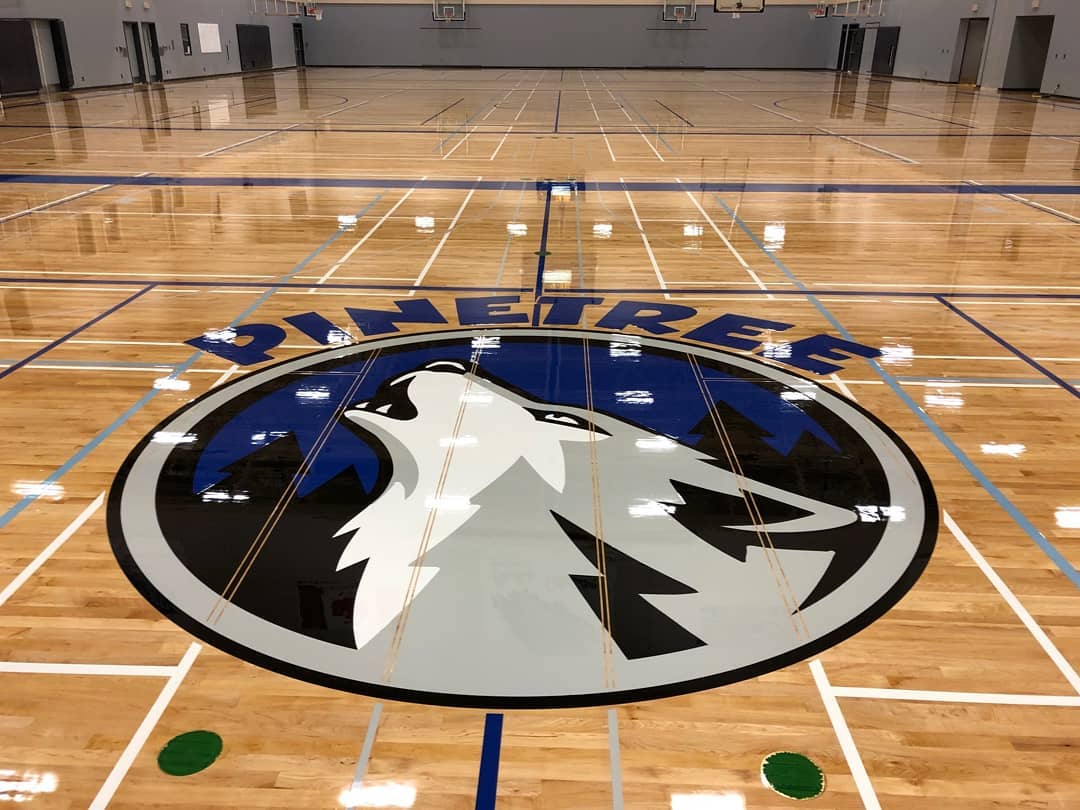 INTRAMURALS
All year long at lunch
Co-ed
Emphasis on sportsmanship
T-shirts for sportsmanship
Handball, Basketball, Floor Hockey, Dodgeball, Soccer, Badminton, Volleyball, drop in activities
Counsellor Role at Pinetree
NEED HELP?  LET US GIVE YOU A HAND!

Course planning.
Career planning and Career Center.
Post secondary information, admissions, and financial aid.
Help with academic, personal, social, and family problems.
Prevention and awareness education.
Crisis intervention and referral to community services.
Support services: Post Secondary & Career Advisor, learning resource center and gifted program.
ENGLISH LANGUAGE LEARNERS
ELL Program for students new to program 
Assessment and placement to develop English Language Skills	
TEACHER SUPPORT
Teachers provide tutorials outside class time
Arranged independently with students as needed
STUDENT SERVICES – LEARNING CENTER
Academic support for grades 9 – 12.
Work with teachers, students, and parents to facilitate student success
LIBRARY
Print materials, audio-visual resources, and computer lab – online access for students
ESS (Enrichment and Support) 
Wednesday mornings from 10:05-11:20 
Opportunity to get support from teachers and catch up on missing work
TUTORING
Tutoring lists available from your counsellors early in the FALL (Paid Student Tutors) 
Homework club (A100) is after school from 3:15-4:15.  Student tutors available. (Free service)
Supporting Pinetree Students
The Transition from Grade 8 to 9
Our goal is to help grade 8’s make a smooth transition to high school. To help ease the transition, we provide the following information/events:

Grade 8 Walkabout: January 24th , 2025 
Visits to Middle Schools: Early March to program and make course selections
Articulation meetings: With teachers at the middle schools in mid- April
First day of School in September:  Grade 9’s come in for ½ the day for a mini- orientation, to learn about Digital Literacy, get their pictures taken, Office 365 password and enjoy a lunch!
[Speaker Notes: Date needed]
Choosing Courses:The Programming Process
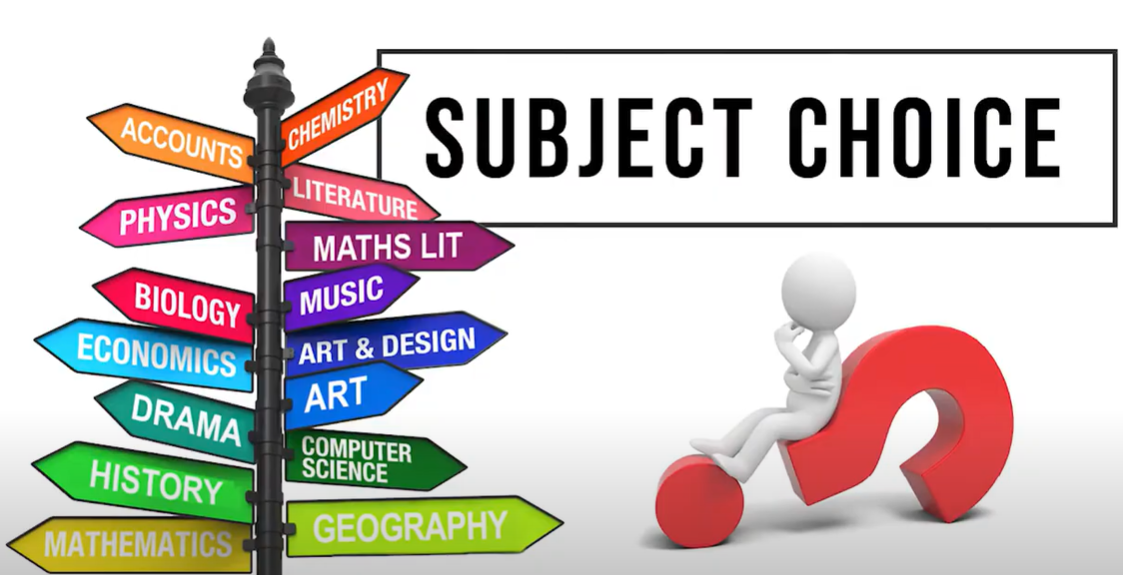 Read the course calendar descriptions carefully. Calendar is available online.

Don’t worry about what your friends are taking; instead, focus on your skills and abilities.

Discuss your choices with your parents.

Contact your counsellor if you have questions.

Grade 9 is a year for exploration. These are not pre-requisite courses ( other than languages and core academics)
Grade 9 students are required to take 8 courses:

     5 are mandatory: 
English 9 (or EAL)
Socials 9 (or EAL)
Science 9
Math 9
PE 9
3 Electives

* Applications of Digital Learning 10
Course Programming
Applications of Digital Learning 10
Although categorized as a grade 10 credit, the course will be taken by all grade 9 students. Instruction is delivered through a combination of online assignments and learning activities during ESS block. 

Goal of the course:
In this course, students will be required to navigate the technology required to accomplish the competencies of our curriculum and beyond.

Students will be able to 
understand and define a task
choose the correct digital tool for the right purpose,
 deliver a finished product ethically and responsibly 
and by protecting the personal security and privacy of themselves and others.
READ THE GRADE 9 Course Calendar
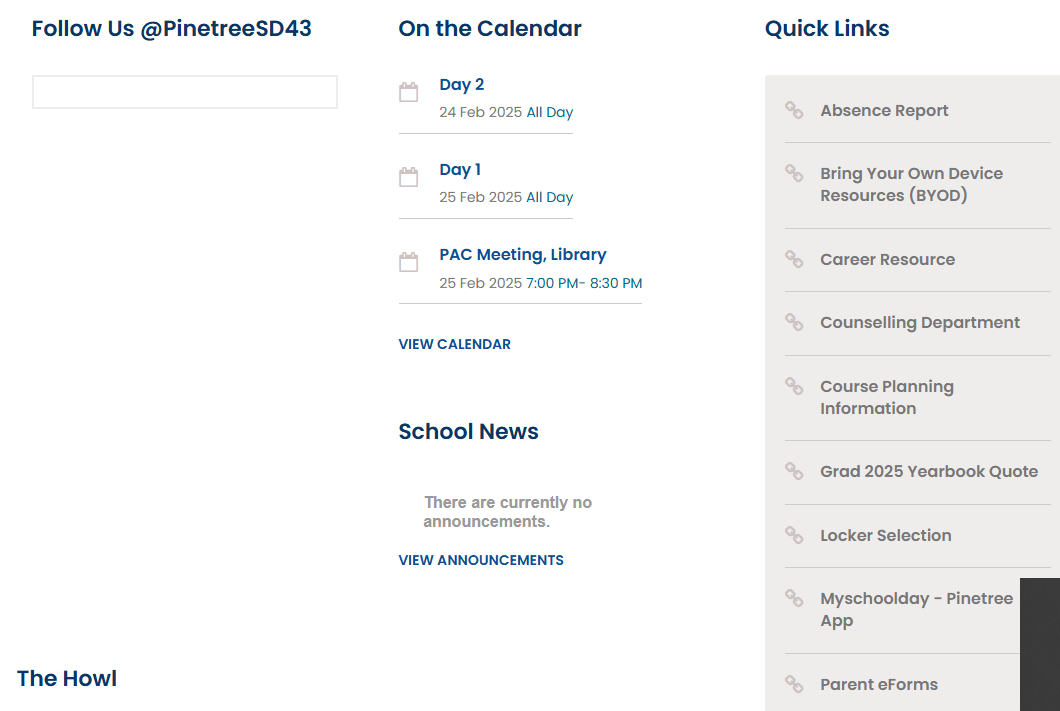 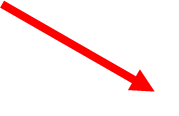 Detailed description of all courses.
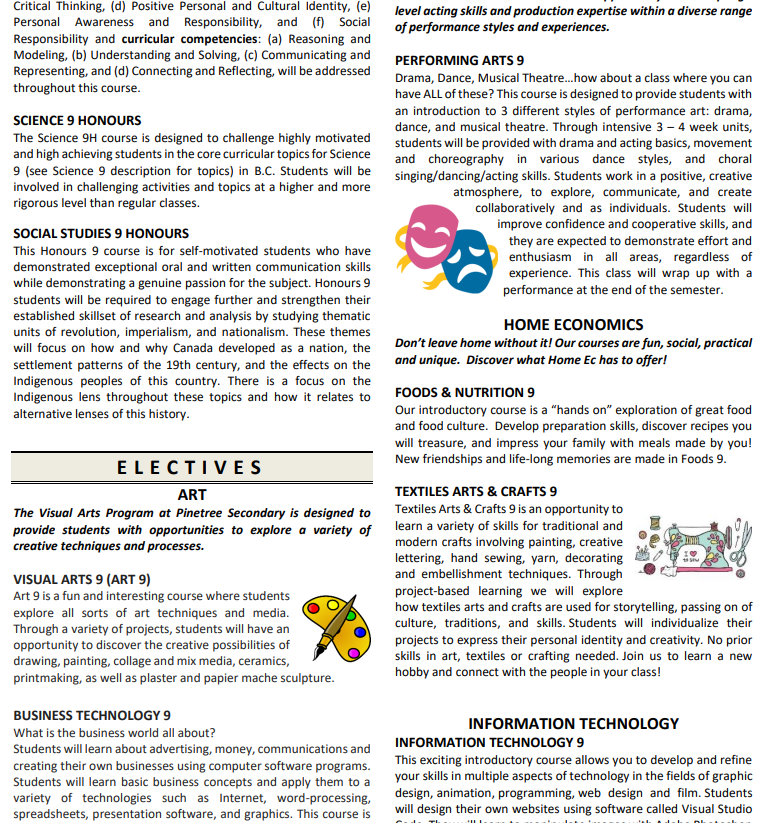 Elective Choices
VISUAL ART 9- learn skills in drawing, painting, collage, mixed media, printmaking, paper mâché, and photography

BUSINESS TECHNOLOGY 9- Students will learn about advertising, money, communications and creating their own businesses using computer software programs. This course is an excellent foundation of business knowledge and skills and introduces students to the senior business education curriculum

PERFORMING ARTS 9- Drama, Dance, and Musical Theatre

FOODS & NUTRITION 9- Explore great food and food culture. A “hands – on course”

TEXTILES ARTS & CRAFTS 9- An opportunity to learn a variety of skills for traditional and modern crafts involving painting, creative lettering, hand sewing, yarn, decorating and embellishment techniques. 

FITNESS 9- designed for students looking to improve their performance as well as their fitness levels. Includes core muscle training, cardio workouts, advanced weight training. Note: this is an elective in addition to PE 9.
Elective Choices Cont.
INFORMATION TECHNOLOGY 9- Develop and refine your skills in every aspect of technology from graphic design and animation to programming and web design and film.

WOODWORK 9- learn to safely use tools and equipment to design, create and finish your own projects. .  We learn and practice skills, so we can build cool things to make us proud.  Be active, productive and have fun!

POWER TECHNOLOGY 9- get challenged to solve problems and design solutions that you can build or test! In the past, students have built C02 dragsters, Rube Goldberg (engineer/inventor) machines, mobiles, balances and more!
Elective Choices cont’d…
MUSIC PROGRAM:

Concert Band 9 (linear- all year course) 
Band 9 will be one of your 8 courses
Jazz Band 9 (linear - extra course)
Choir 9 (linear - extra course)
Vocal Jazz 9 (linear - extra course)
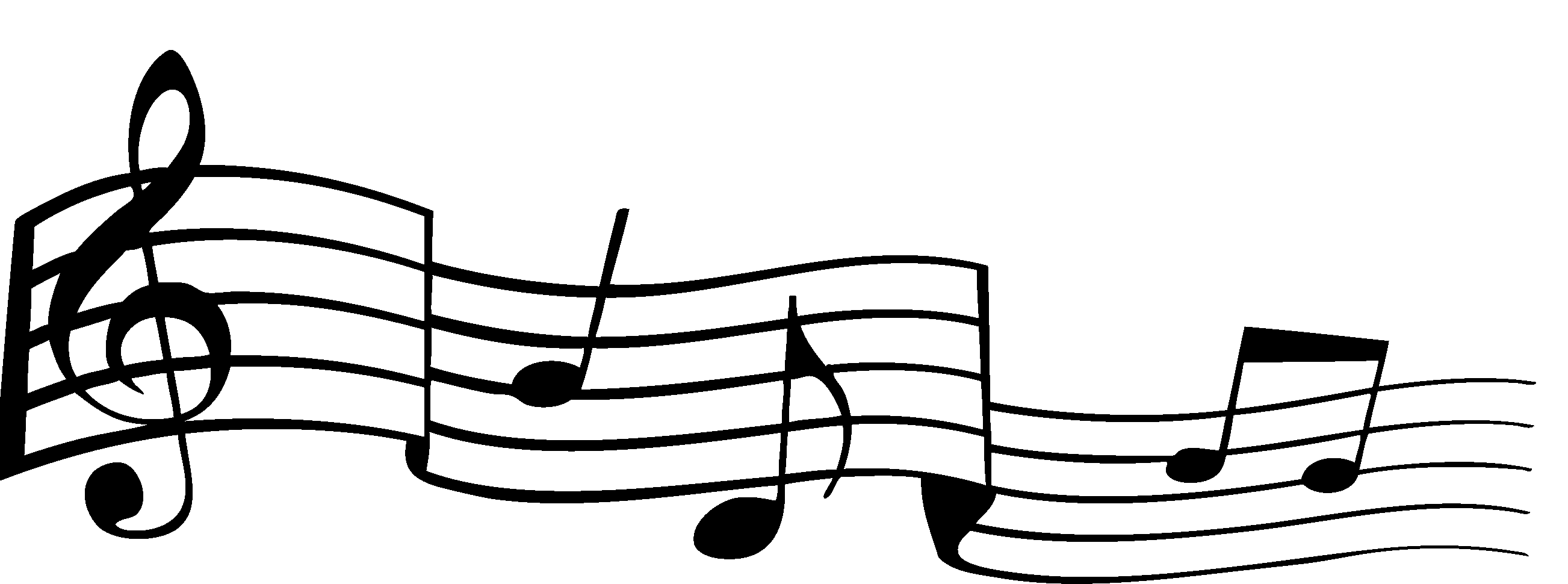 Second Languages
French 9

 Japanese 9

 Mandarin 9

 Spanish 9
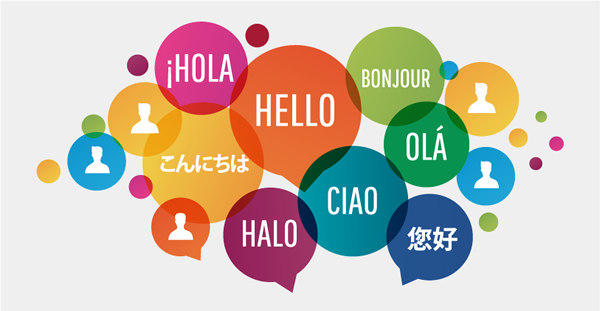 Note: Grade 9 Language courses are beginner classes. These courses are not intended for Native speakers or for students coming out of Immersion programs. Please discuss with counsellor regarding appropriate placement if necessary.
Language Considerations
Good at French? Keep French 9.
Good at Languages? Take French 9, Spanish 9, Mandarin 9, or Japanese 9.
Good student but want a change? Switch to a different language.
Not strong in languages? Don’t take one.
Want a break? Wait until grade 11 and take a beginner language in grade 11 ( i.e.  Beginner Spanish 11 or Beginner Japanese 11).

IMPORTANT NOTICE:  Grade 11 second languages are no longer required for admission into UBC or SFU.
Benefits of a Second Language
Learning a second language helps students build and strengthen skills for their future

Improves communication skills 
Ability to interact with others
Public speaking skills 
Fosters cultural awareness and global perspectives 
Builds confidence through interactive and engaging activities 
Prepares students for real-life language use
Pinetree Honours Program
What type of student is the Honours/AP program designed for? 
Gifted students, extremely talented and motivated students.
Students who are passionate about the subject material 
Students who enjoy hard work and being challenged in class.

What are the advantages of an Honours class? 
Students of similar abilities and interests work together in an enriched environment. 
Students develop their higher-level thinking skills. 
Students participate in the subject areas that match their talents. 

What if I don’t get into honours class in grade 9? 
Do not worry. You will still be able to apply and enter the honours program in grade 10+
Honours
Honours Courses:

English Language Arts 9 Honours
Mathematics 9 Honours
Science 9 Honours
Social Studies 9 Honours


How are students selected for the grade 9 Honours classes? 

 All interested students must self-select honours classes in the Student Myed Portal
Middle Schools will then provide feedback
A lottery system will determine which students will have a seat in Honours
If selected for Honours students are not later able to drop and switch to a regular class
Timetable Features
TWO SEMESTERS PER YEAR
September to January and February to June
Semester courses last for 5 months (Science, Socials, English, Electives)

LINEAR COURSES AT THE GRADE 9 LEVEL
Band, Choir
September to June

STUDENTS IN ALL GRADES ARE EXPECTED TO TAKE 8 COURSES PER YEAR

COMMON MEETING TIMES FOR STUDENTS
Lunch
PACK/ESS

COMMON LUNCH FOR ALL STUDENTS
Activities – great intramural program
Clubs, Meetings, Activities
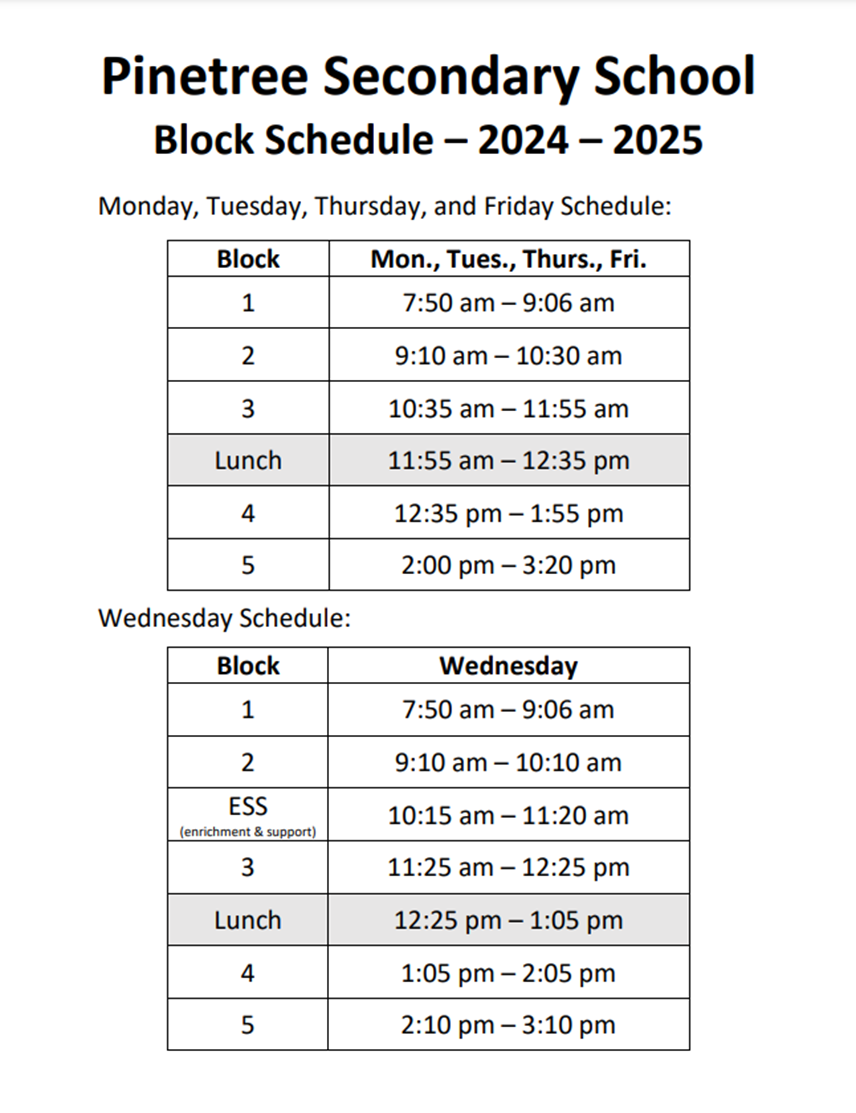 Timeline Grade 8’s
Cross Catchment : 
Completed- students accepted to Pinetree will have received an email from the District and Ms. Close

Pinetree Honours: 
Qualified candidates will be admitted based on consult with middle school and lottery system
[Speaker Notes: Dates needed]
Timeline Cont.
Programming at Middle Schools: March 2025

Maple Creek: March 11th 
Scott Creek: March 12th (morning)
Summit Middle: March 12th (afternoon)


Courses must be inputted online in Student MyED Portal by March 14tH. Portal will close on March 31st.
Use this sheet to help you plan! Go to the course planning page on the website to access this sheet.
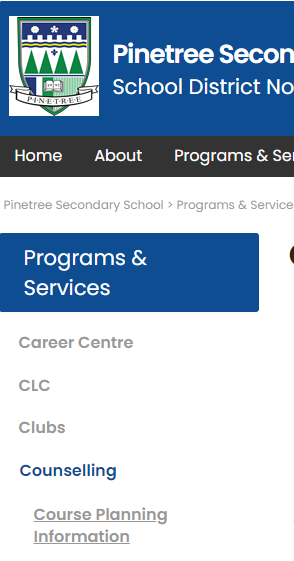 Inputting your Course Selection in MyEd BC
1. Log into your student MyED BC account
You will see the heading as shown below. Click on the green tab title “My Info”.
2. Click on the tab in the left column that reads “Requests”.
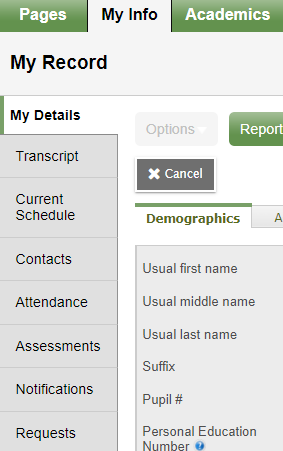 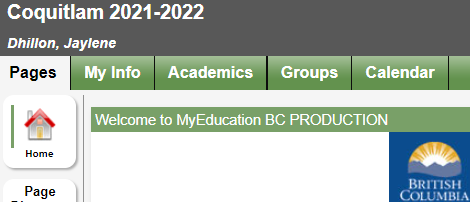 29
3. You will then see this page. Read the instructions              carefully!
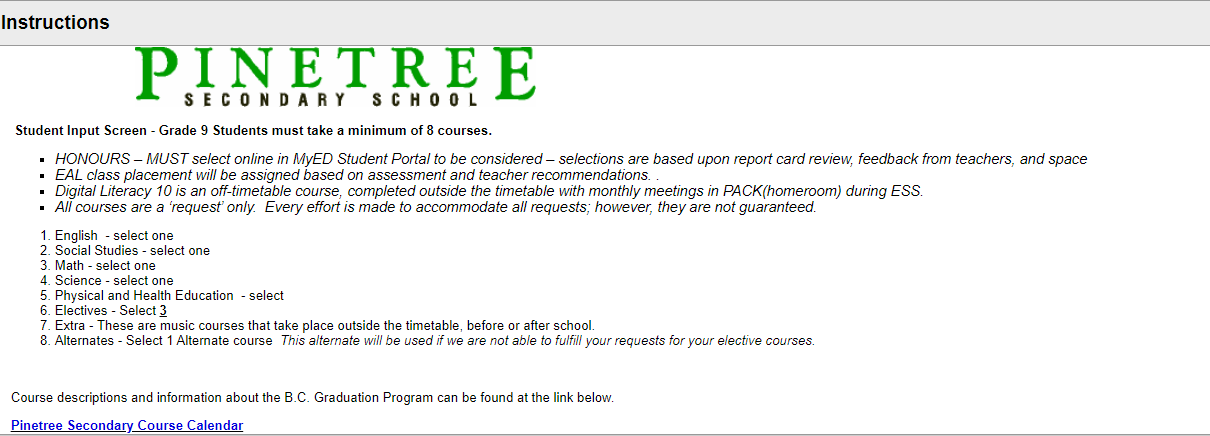 30
Enter your Primary requests:EnglishPHESocial StudiesMathScience
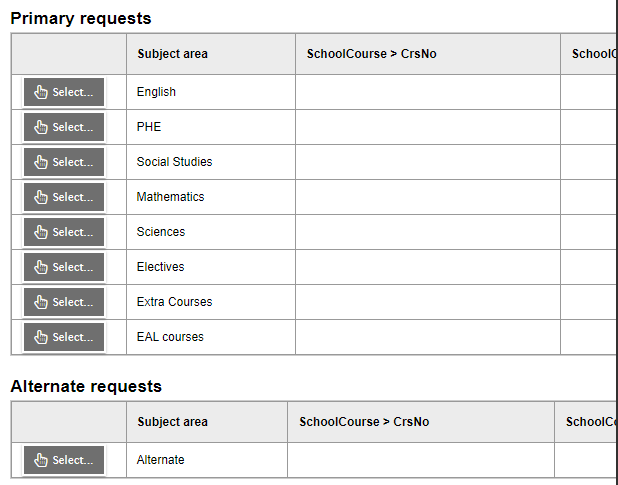 Enter Your Elective Choices: You Must enter 3 electives!
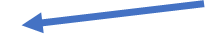 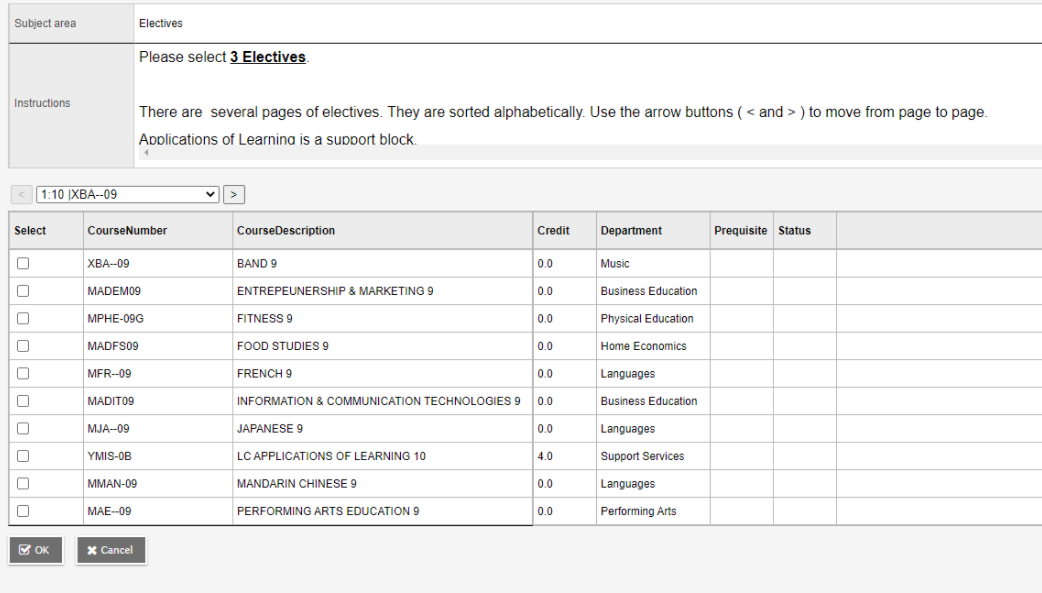 You will also need to enter: 1 alternate course ( this is a course we would add if we are unable to accommodate one of your 3 elective choices.Notes to Counsellor: If there is anything you would like us to know about your Course selection, please leave a message in the Notes to Counsellor.
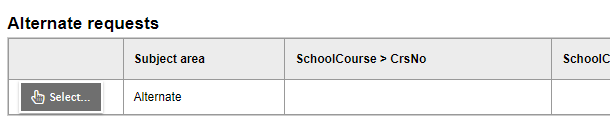 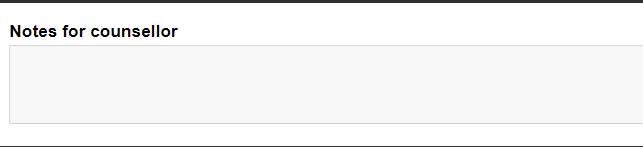 COUNSELLOR CONTACTS:
Please call or email your counsellor if you have questions:  

Ms. Starr : sstarr@sd43.bc.ca                       A-I		
Mr. Nelson: kenelson@sd43.bc.ca               J-0
Ms. Dhillon: mdhillon@sd43.bc.ca              P-Z
Mr. Sharma: vsharma@sd43.bc.ca              International Students 
	

Pinetree phone #: 604-464-2513
[Speaker Notes: Include new counsellor]